Culture, Media & Deception
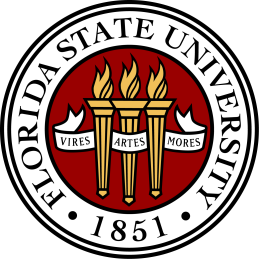 Joey F. George
Florida State University
Overview
Justification
Literature review
Study 1: Media selection
Study 2: Deception detection
Conclusions
History
My interest in deceptive CMC goes back to about 1993
AFOSR grant 2001-2006
Deception literature had largely left unexplored issues dealing with CMC, groups & culture
Four studies investigating cultural differences, two of which were dissertations that will be reported on here
Justification for Cultural Studies
With the rapid spread of CMC, it is now possible for billions of people all over the world to make video calls with each other via Skype for free
With increased (and low cost) exposure to people from many different cultures, it wouldn’t hurt to expand our understanding of other cultures
In any communication event, the possibility of deception is always present – What do we know about deceptive practices and attitudes towards deception in cultures other than our own?
Overall Research Question
Do espoused cultural values affect deceptive behavior and deception detection accuracy within and between people of varying cultures using CMC?
Literature Review
Computer-mediated communication (CMC)
Deception
Culture
CMC & Culture
Deception & CMC
Deception & Culture
Literature Review
Computer-mediated communication (CMC)
Media Synchronicity Theory (Dennis, et al, 2008)
Deception
Culture
CMC & Culture
Deception & CMC
Deception & Culture
MST
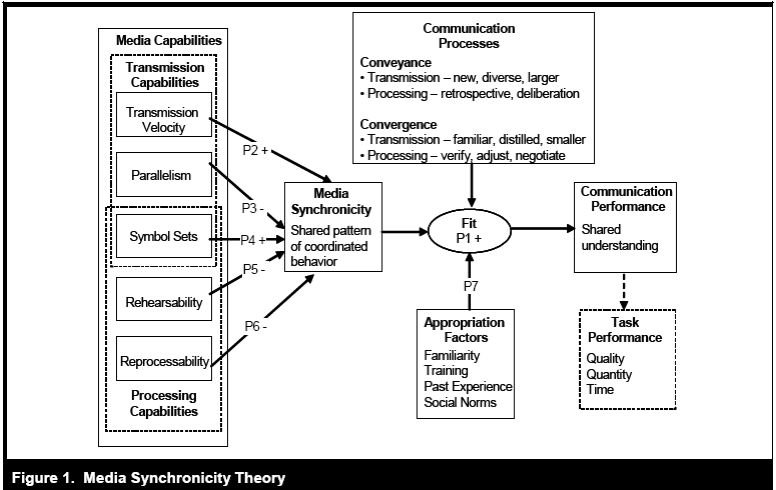 Literature Review
Computer-mediated communication (CMC)
Deception
IDT (Buller & Burgoon, 1996)
Culture
CMC & Culture
Deception & CMC
Deception & Culture
Interpersonal Deception Theory
TIME
Behavioral 
Adaptation
Sender
Initial
Message
Perceived 
Success
CONTEXT & RELATIONSHIP
Interpretation
&
Judgment
Behavioral 
Adaptation
Discern 
Truth/ 
 Deception
Receiver
Literature Review
Computer-mediated communication (CMC)
Deception
Culture
Theory of Cultural Differences (Hofstede, 1980)
CMC & Culture
Deception & CMC
Deception & Culture
Hofstede & Culture
Four dimensions of national culture:
Collectivism
Power distance
Uncertainty avoidance
Masculinity
Literature Review
Computer-mediated communication (CMC)
Deception
Culture
CMC & Culture
Media use varies by culture (e.g., Lee & Lee, 2003)
Deception & CMC
Deception & Culture
Literature Review
Computer-mediated communication (CMC)
Deception
Culture
CMC & Culture
Deception & CMC
Differences in cues transmitted (see chart)
Deception & Culture
Deception & CMC
Literature Review
Computer-mediated communication (CMC)
Deception
Culture
CMC & Culture
Deception & CMC
Deception & Culture
Some cultural differences discovered (see chart)
Sample of Deception-Related Cultural Differences
Study 1: Media selection
Dissertation by Chris Furner, West Texas A&M University
RQ: How does espoused national culture influence media choice in a deceptive context?
Research Design
Created 4 scenarios, which varied by:
Familiarity (stranger or friend)
Severity of the situation (trivial or serious)
Embedded scenarios in questionnaires, which also included demographic and other items
Questionnaire translated into Mandarin & back to English; discrepancies addressed
Distributed to 261 American students and 194 Chinese students (PRC)
Research Procedures
Questionnaires distributed to students at universities in US & PRC
Each questionnaire contained 1 of the 4 scenarios
In each scenario, boss asks employee to lie
Respondent asked to choose one medium for the deceptive task
Respondent asked to give a reason for the choice
Overall Choice Frequencies
Choice by Group
Ranked Choices by Groups
Edited Choice Frequencies
* Chi-square test is significant at the p < .000 level
Findings by Cultural Characteristic
Individuals who scored highly on espoused collectivism preferred to lie using text-based media (F (3, 370) = 2.811, p=0.039)
Individuals who scored highly on espoused power distance preferred to lie using voice-based media (F (3, 370) = 3.01, p=0.030)
Individuals who scored highly on espoused masculinity preferred to use visual media when lying (F (3, 370) = 7.683, p < 0.001)
Study 2: Deception detection
Dissertation by Carmen Lewis, now at Troy University
Work supported by Gabe Giordano, who was at IESE in Barcelona at the time data were collected, & who is now at Miami University
RQ1: To what extent does CMC affect deceptive behavior and deception detection?  
RQ2: How do espoused cultural values affect deceptive behavior and deception detection accuracy within and between people of varying cultures using CMC?
Experimental Design
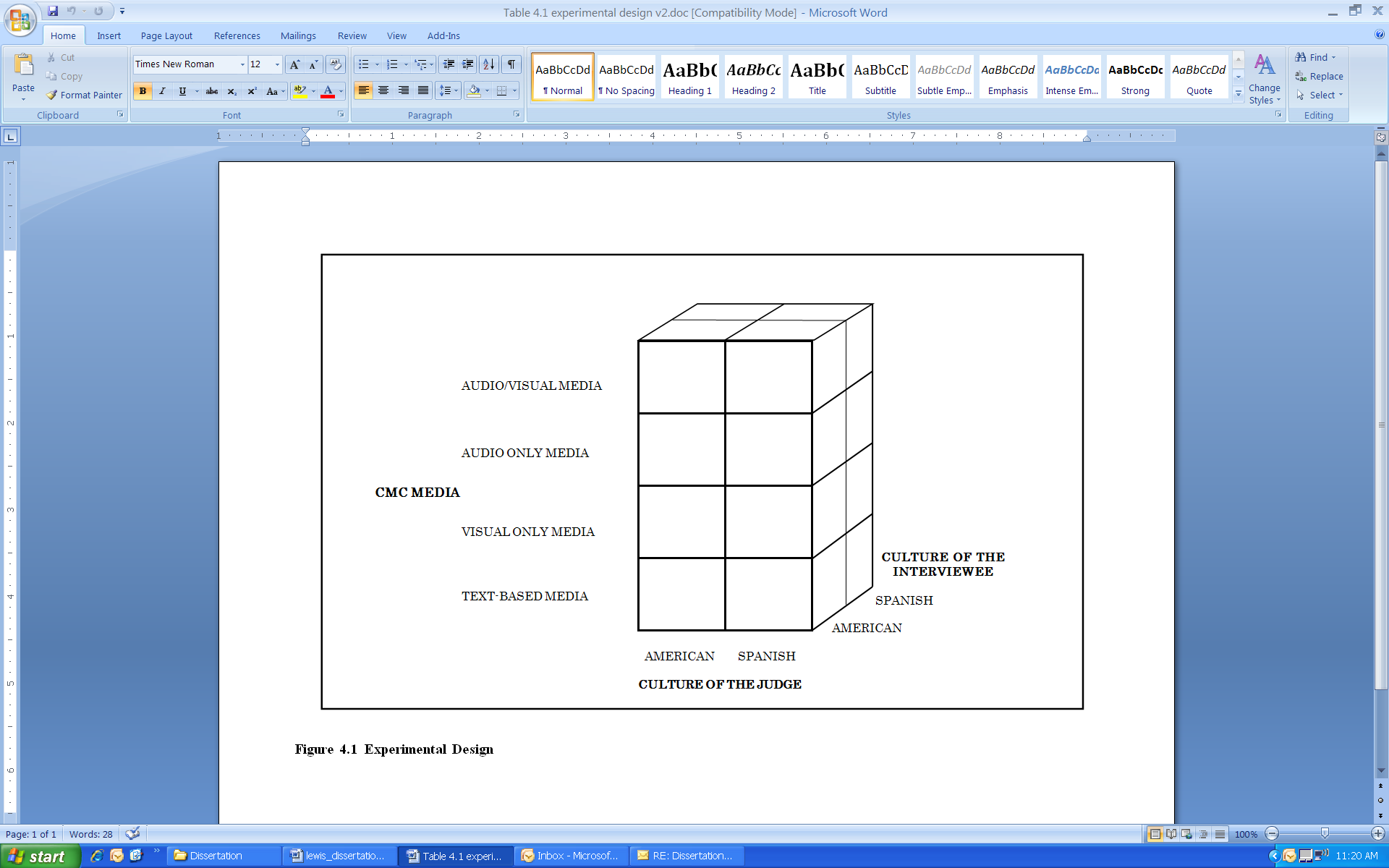 Phase 1
Phase 2
Phase 3
Conduct CMC Résumé Interviews
Edit Tapes
Test Deception Detection Ability
Third-party observers watched the stimulus via a computer:
106 American, 104 Spanish

Each observer was asked to document where the lying occurred and what cues indicated that the interviewee was being dishonest
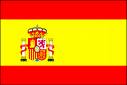 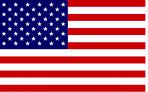 Subjects:  Students

Honest and dishonest communication took place during the questioning of the résumé-based interview 

The interviewee was videotaped:
20 American, 20 Spanish
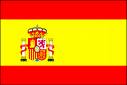 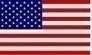 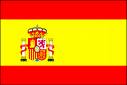 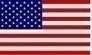 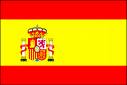 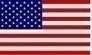 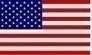 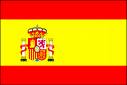 Experimental Procedures
The interview tapes were edited to separate honest and dishonest exchanges






2 stimulus tapes
32 snippets per tape:  
16 honest, 16 dishonest
8 audio/video, 8 audio, 8 video, 8 text
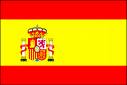 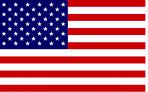 Observer:   
Interviewee:
The Stimulus “Reel”
Part of what the participants saw
Examples to show you:
One audio
One text
One video only
4 audio/visual examples:
2 American: one honest, one not
2 Spanish: one honest, one not
Part of the questionnaire itself
Audio
Text
Interviewer:  How would this scholarship help you in any way?
Interviewee:  Umm, the scholarship would really help me out with umm … Well I am actually a student completely umm financially independent from my parents.  So, the scholarship would help me with uh finishing up paying my tuition, my books, and my living expenses here on campus.  
Interviewer:  And what’s your year in college?
Interviewee:  I’m a senior.
Video Only
4Full A/V Examples
The Questionnaire
http://www.surveymonkey.com/s.aspx?sm=21uW_2f2xgGMHctt7u3JBDZw_3d_3d
Some Preliminary Findings:Veracity Judgment Success
Veracity Judgment Success (cont’d)
Veracity Judgment Success (cont’d)
Preliminary Findings Regarding Reliable Indicators of Deception
Both groups, visual cues:
Adaptors (excessive hand movements, fidgeting)
Spanish interview participants, visual cues:
Smiling
Swallowing more strongly than usual
Pressed lips
American interview participants, visual cues:
Less facial pleasantness
Reliable Indicators of Deception (con’t)
Both groups, verbal cues:
Changes in vocal pitch
Repetition
Illogical sentence structure
Brief replies
Pauses & hesitations
Reliable Indicators of Deception (con’t)
Easy cues for all judges to detect:
Pauses & hesitations
Changes in vocal pitch
One incorrect cue commonly cited:
Gaze aversion
Concluding Remarks
There are differences in deceptive behavior and these differences do seem to have some impact on deception detection
However, there is still much to learn about these differences, especially at the intersection of culture, deception & CMC